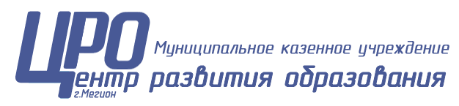 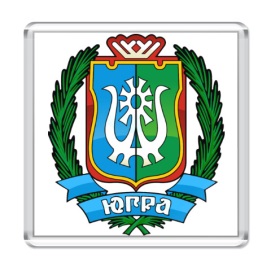 Отчёт о деятельности 
Муниципального казённого учреждения 
«Центр развития образования» 
за 2020 год
город Мегион
2020
Цель, задачи, основные виды деятельности 
МКУ «Центр развития образования»
Цель деятельности МКУ «ЦРО»
В соответствии с Уставом муниципального казенного учреждения «Центр развития образования», утвержденным постановлением администрации города Мегиона от 12.12.2016 №2962, основной целью деятельности МКУ «ЦРО» является: содействие повышению качества общего и дополнительного образования детей              в условиях модернизации образования.		содействие стабильному функционированию и развитию муниципальной системы образования; 	создание условий для развития кадрового потенциала муниципальных образовательных учреждений; 	информационно-методическая и техническая поддержка информатизации муниципальных образовательных систем;	содействие в выполнении целевых федеральных, региональных и муниципальных программ в сфере образования;	создание целостной системы оказания психолого-педагогической, медицинской      и социальной помощи детям, испытывающим трудности в освоении основных образовательных программ, развитии и социальной адаптации
Задачи деятельности МКУ «ЦРО»
Направления деятельности МКУ «ЦРО»
Организационно-методическая деятельность
Аналитическая деятельность
Материально-техническая деятельность
МКУ «ЦРО»
Консультационная деятельность
Информационная деятельность
Содержание деятельности МКУ «ЦРО»
создание условий и организация дополнительного профессионального образования работников муниципальных образовательных учреждений; 
организация и проведение конкурсов, конференций, совещаний, семинаров для муниципальных образовательных учреждений; 
создание условий, организация и проведение мероприятий для обучающихся муниципальных образовательных учреждений; 
оказание информационно-методической, консультационной помощи работникам муниципальных образовательных учреждений; 
организация проведения мониторингов и независимой оценки качества организаций системы образования; 
организационно-техническое сопровождение порталов, информационных систем, баз данных, реестров в сфере образования; 
организация деятельности территориальной психолого-медико-педагогической комиссии (психолого-педагогическое обследование, консультирование детей, их родителей (законных представителей); 
создание условий для дополнительного образования детей.
Организационная структура МКУ «ЦРО»
Директор
Делопроизво-
дитель
Заместитель директора
Юрист
Начальник информационного отдела
Начальник службы бюджетного учёта                  и отчетности
Начальник методического отдела
Инженер-программист
Методисты
Методисты
Методический отдел МКУ «ЦРО». 
Структура. Основные направления деятельности
Повышение квалификации педагогических кадров
Обобщение и обмен передового педагогического опыта
Деятельность городских методических объединений
Реализация проекта «Шахматное образование»
Внедрение и реализация программы «Социокультурные истоки»
Реализация проекта «Сертификат дополнительного образования»
Методист
Методист
Начальник отдела
Методист
Методист
Методист
Организация олимпиадного движения, интеллектуальных марафонов, научно-практических конференций, творческих конкурсов  среди обучающихся и воспитанников образовательных организаций
Организация и проведение конкурсов профессионального  мастерства в сфере образования
Профессиональная переподготовка педагогических и руководящих работников образовательных организаций
Организация деятельности территориальной психолого-медико-педагогической комиссии
Реализация проекта «Наставничество» в образовательных  организациях города
Информационный отдел МКУ «ЦРО».
Структура. Основные направления деятельности
Внедрение современных цифровых технологий
Информационное обеспечение процесса информатизации
Презентация новых образовательных ресурсов
Мониторинг сайтов  организаций системы образования города
Мониторинг системы образования
Начальник отдела
Инженер-программист
Методист
Методист
Развитие информационной образовательной среды муниципального образования
Консультационно-технической поддержка внедрения информационно-коммуникационных и иных инновационных технологий в образовательный процесс
Техническая и технологическая поддержка мероприятий в области информационно-коммуникационных технологий с участием образовательных организаций
Обеспечение условий для развития кадрового потенциала
(сравнительные показатели за 2019,2020 год)
Информационно-методическое, организационно-техническая, консультационное  сопровождение ОО
Сопровождение информационных систем регионального и муниципального уровней
Административно-правовое и юридическое консультирование
Проведение мониторинговых исследований в области образования
МКУ «ЦРО»
Сопровождение при подготовке и согласовании документации по основным направлениям деятельности ОО
Анализ и внесение поправок в НПА
Взаимодействие со СМИ по освещению деятельности ОО
Инновационная деятельность 
(муниципальный уровень)
МАДОУ №1 «Сказка»
МАДОУ «ДС №5 «Крепыш»
«Пути повышения качества образования»
«Методы работы с детьми с ОВЗ»
МРЦ
МАДОУ «ДС №14 «Умка»
МАДОУ «ДС №10 «Золотая рыбка»
«Метапредметные образовательные технологии»
«Организация работы с детьми и родителями, находящимися в социально опасном положении и/или иной трудной жизненной ситуации»
МАОУ «СОШ №4»
МАОУ «СОШ №3 им. И.И.Рынкового»
МАДОУ №15 «Югорка»
Деятельность психолого-медико-педагогической комиссии  по обследованию обучающихся ОО
 и консультированию их родителей
Реализация  программы персонализированного финансирования дополнительного образования
Реализация муниципальных  программ и  портфелей проектов в рамках реализации Национального проекта «Образование»
Состоялось 8 заседаний ГМО «Истоки», количество участников – 247 чел.
Было проведено 8  групповых консультаций по реализации программы «Наставничество», с общим количеством участников – 163 педагога
Прошли обучение на КПК 29 педагогов ОО, ДОУ
Программа духовно-нравственного воспитания «Социокультурные истоки»
Обеспечена открытость внедрения программы «Социокультурные истоки» через информационную поддержку ключевых мероприятий «дорожной карты» в СМИ
Проведена конференция «Духовная культура учителя», количество участников – 32 чел.
Заключен договор                    о сотрудничестве между МКУ «ЦРО» и религиозными организациями православных храмов г.Мегиона
Создан муниципальный совет наставников, в состав которого вошли 20 опытных педагогов
Проведено 2 круглых стола по теме «На пути      к возрождению наставничества. Проблемы. Диалог. Решение»
32 молодых педагога города приняли участие в методическом квартирнике  
в г. Когалым
Целевая модель «Наставничество» (проекты «Учитель будущего», «Молодые профессионалы», «Успех каждого ребёнка»)
5 педагогов приняли участие в  Форуме молодежных проектов образовательной платформы по подготовке молодежи к грантовым конкурсам «Проектный лекторий»
Реализуются формы наставничества «учитель-учитель», «ученик- ученик», «работодатель-ученик», «студент-ученик»
Утверждено Положение и План мероприятий («дорожная карта») реализации направления «Наставничество»
Перспективные направления деятельности 
МКУ «Центр развития образования» на 2021 год
Модернизация  сайта с целью повышения информативности о деятельности организации
Развития социального партнёрства с внешними организациями
Разработка муниципальной программы по привлечению и поддержке молодых специалистов в образовательные организации города
Удовлетворение образовательных запросов педагогических и руководящих работников города Мегиона, а также реализацию государственной политики в сфере образования
Привлечения поставщиков услуг дополнительного образования из числа социально ориентированных некоммерческих организаций и индивидуальных предпринимателей  с целью расширения перечня программ дополнительного образования
Реализации мероприятий  муниципальной программы «Развитие системы образования и молодежной политики города Мегиона на 2019-2025 годы»
Реализации национальных и региональных проектов «Образование», «Современная школа», «Успех каждого ребенка», «Цифровая образовательная среда», «Учитель будущего»